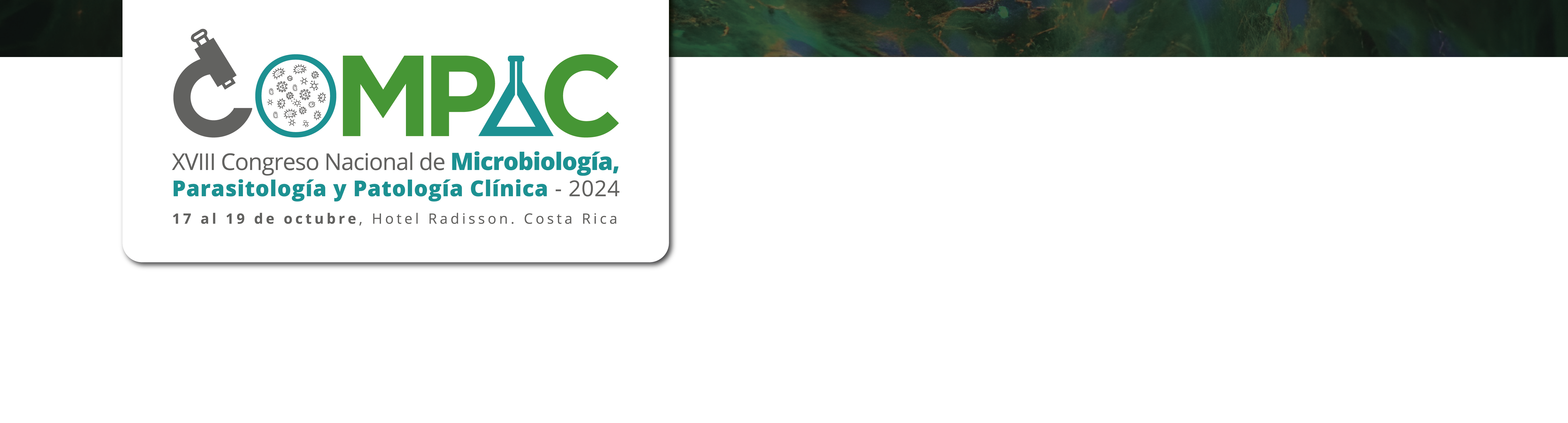 Logotipo de su institución si se requiere
Título

Nombre del autor e información de contacto
Recomendamos incluir en su póster los siguientes apartados:

Título, Antecedentes, Materiales y métodos, Resultados, Conclusiones, Agradecimientos y/o declaración de conflicto de intereses, Referencia bibliográficas. Puede además incluir imágenes, gráficos, o figuras.

(Se recomienda "Arial 32", o un tamaño adecuado según el texto que se vaya a utilizar.)

Tamaño real del documento para impresión: 50x80 cm
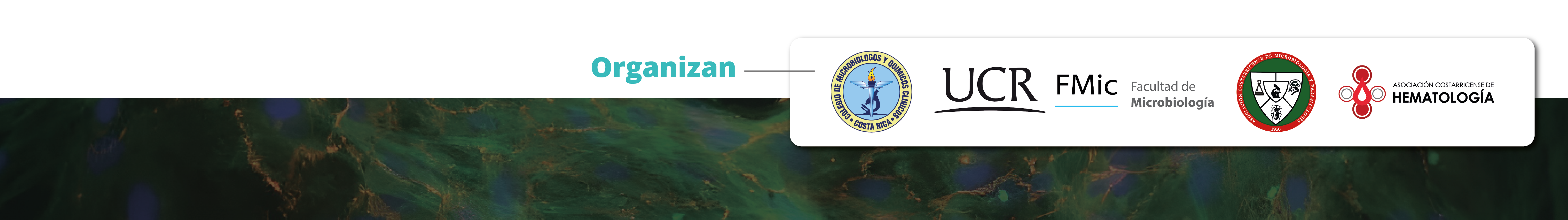